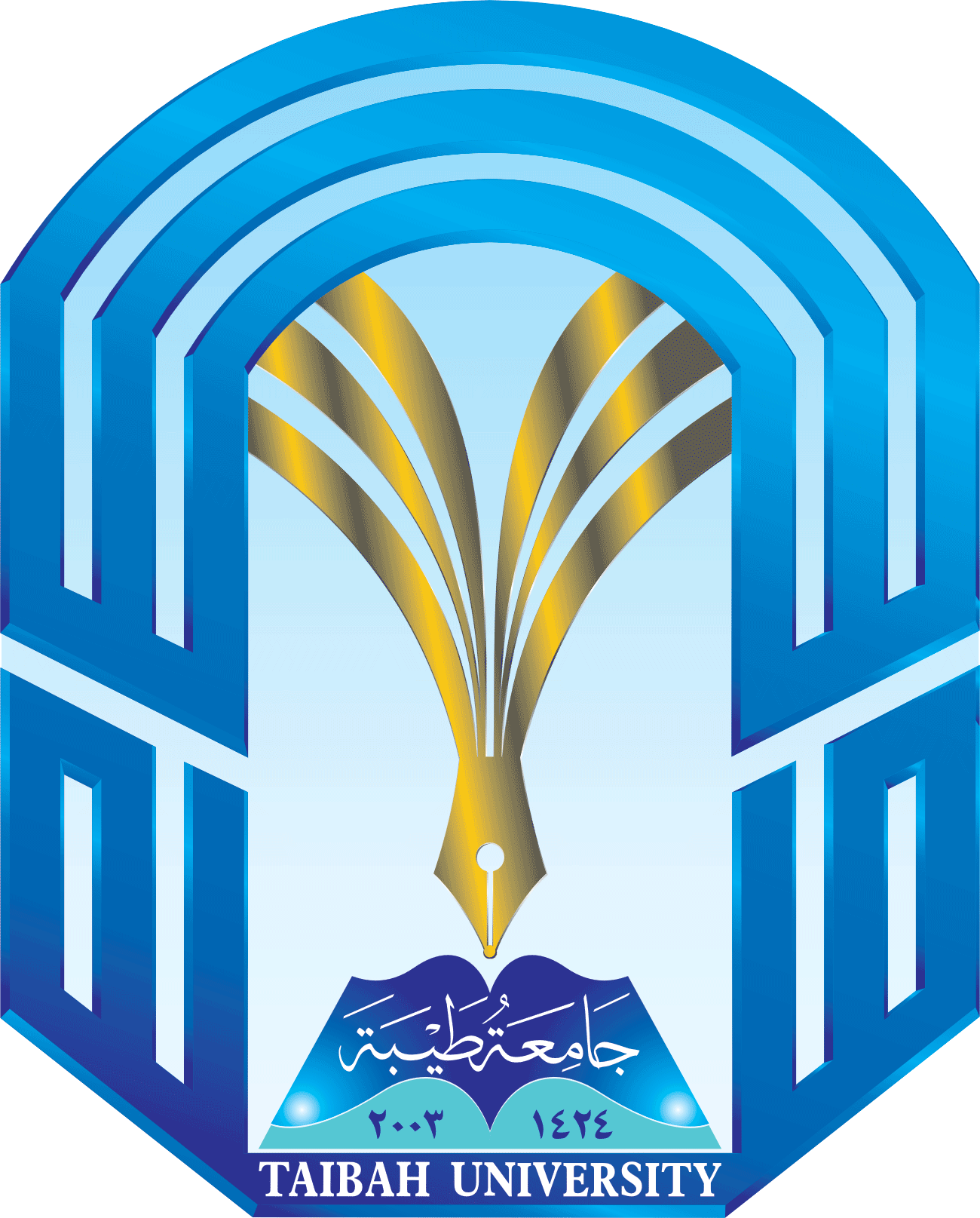 مقترحات إرشادية لتطويرالنظام الصوتي للحرم المكي
د. وسيم أسعد أرفلي 
جامعة طيبة
قسم الهندسة المعمارية
المدينة المنورة
محتويات العرض
تقديم علم الصوتيات وفروعه ومناقشة تطبيقاته في الحرمين والمشاعر المقدسة. 
استعراض العلاقة الفنية التي تربط مهندس الصوت والمعماري.
تقديم حلول مقترحة لتنظيم هذه العلاقة.
1-هندسة الصوتيات
1.1الصوتيات في العمارة
اقدم فروع علم الصوتيات. يختص بدراسة خواص الصوت داخل وخارج المباني.
2.1 الهندسة الكهروصوتيه
يعني بكل ما يخص محولات الطاقة الصوتية (Acoustical  Transducers) من سماعات ومايكروفونات واجهزة قياس وتحليل وتسجيل.
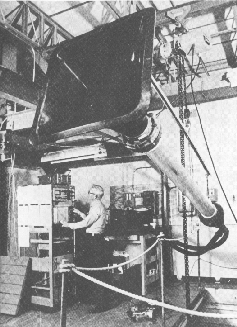 2- الدليل المنظم للحصول على بيئة صوتية مناسبة
1.2 الغرض من الرسم البياني
ضمان جودة التصميم المخرج.

ايجاد علاقة منضمة بين المعماري ومهندس الصوت لتفادي معالجة مكلفه ومجهود مهدر في مراحل التصميم المتأخرة.
2.2 المحتويات الرئيسية للرسم البياني
التفاصيل المعمارية:
مناقشة التفاصيل المعمارية للمبنى المراد إنشائه قبل تنفيذها على الورق. (موقع المشروع، أهميته، نوعه وحجمه)

الصوتيات وتصميم الغرفة:
البناء الأساسي (حجم المبنى ، الأعمدة الداعمه للسقف وتصميمها ، شكل المسجد من الداخل...الخ)

البناء االثانوي (الزخارف الإسلامية ، مواد الأسطح العاكسة و السجاد تسخدم لعمل المعايرة الأخيرة للبيئة الصوتية المصاحبة)
الصوتيات ومواد البناء: 

التحكم في الضوضاء: (وحداة التكييف، لمبات النيون و مراوح السقف يمكن اختيار موقعها ونوعيتها بعناية وذلك للتقليل من مصادر الضوضاء الداخلية)

الضوضاء الخارجية: يجب اختيار, وبعناية فائقة, المواد ألازمه لبناء الحوائط، النوافذ والأبواب لعزل هذا الضوضاء.

الغرض من النظام الصوتي:

التأكد من توزيع ضغط صوتي متجانس ومتساوي (±3dB ).
 الفرق بين شدة الصوت والضوضاء الداخلى في أي مبنى يجب ان لا تقل عن ±20dB.
الحصول علي قيم لمعيار STI (Speech Intelligibility Index ) أعلى من 0.5. 
معيار %Alcons (Articulation loss of Constant  )   يجب إن يكون ذا قيمه أقل أو تساوي  15% بالنسبة للمباني التي تصل فيها قيمة الصدى مابين  3- 5 ثانية .
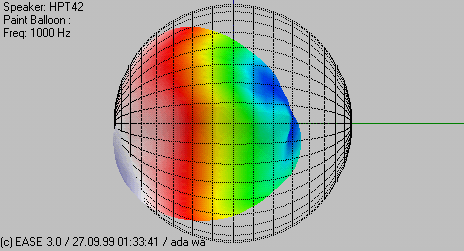 نقص الكفاءة في الأنظمة الصوتية المصممة يعود الى:
نوع السماعات. 
عدد السماعات.
تصميم وتجهيزوالمعايرة لأجزاء النظام الصوتي.
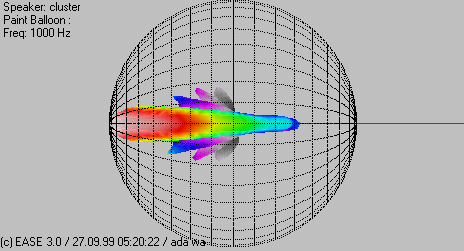 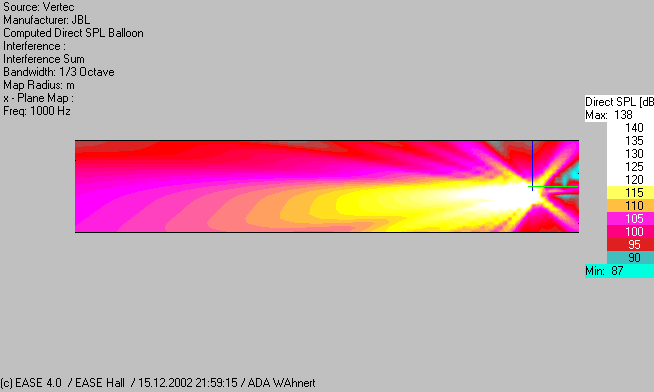 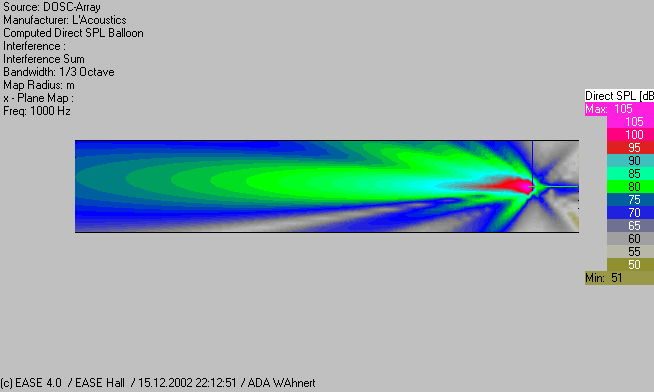 أنظمة صوتيه مقترحه وذات كفاءة عاليه:  
Line Array
Critical distance		


Column Loudspeaker
طرق برمجتها:	
DDC		
DDS
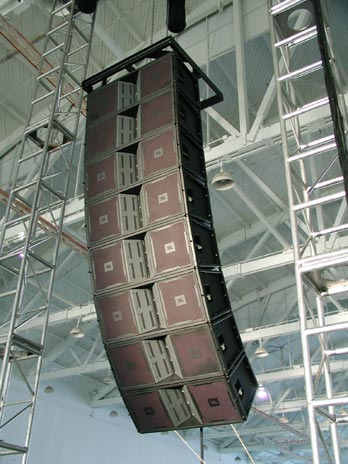 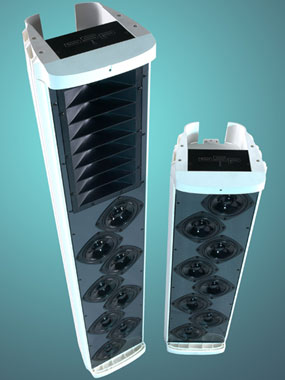 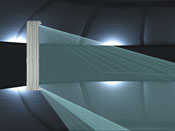 3. مراحل تصميم النظام الصوتي لمشروع وقف الملك عبد العزيز للحرمين الشريفين  1.3 مناقشة التفاصيل المعمارية وتقييم البيئة الصوتية للمكان.
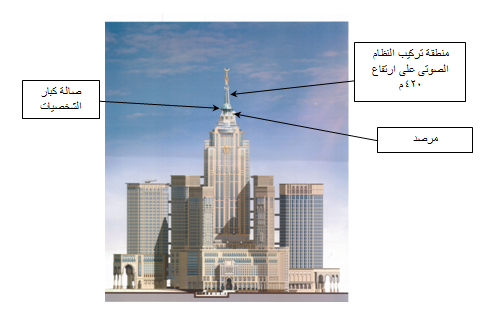 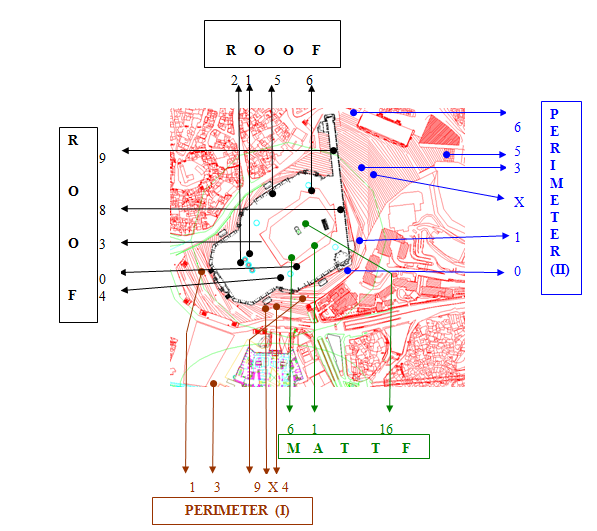 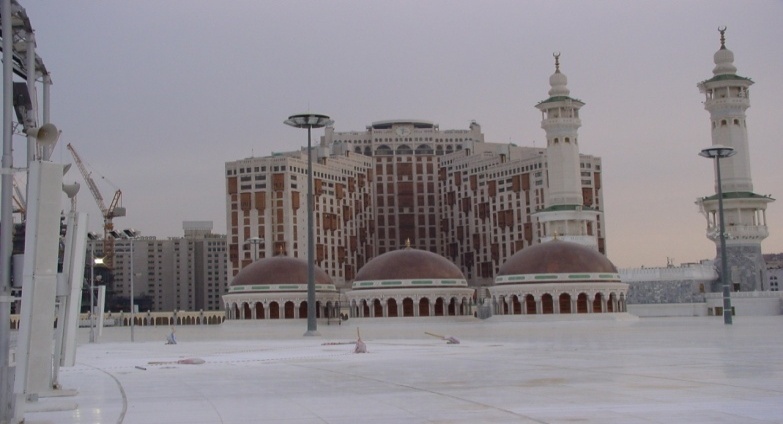 Loudspeaker / 
Sound System
Microphone
In 3
In 2
Out
 L
In 1
Out R
EASERA Gateway
FireWire
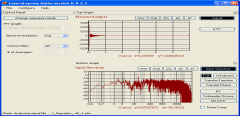 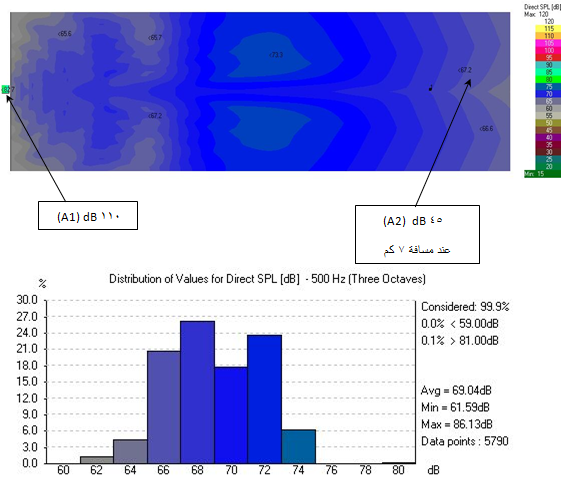 4. اختيار النظام الصوتي للمشروع
1.4الدراسة و التصميم:
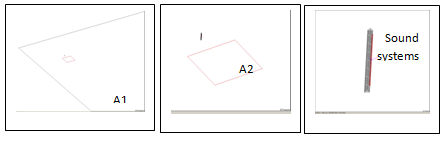 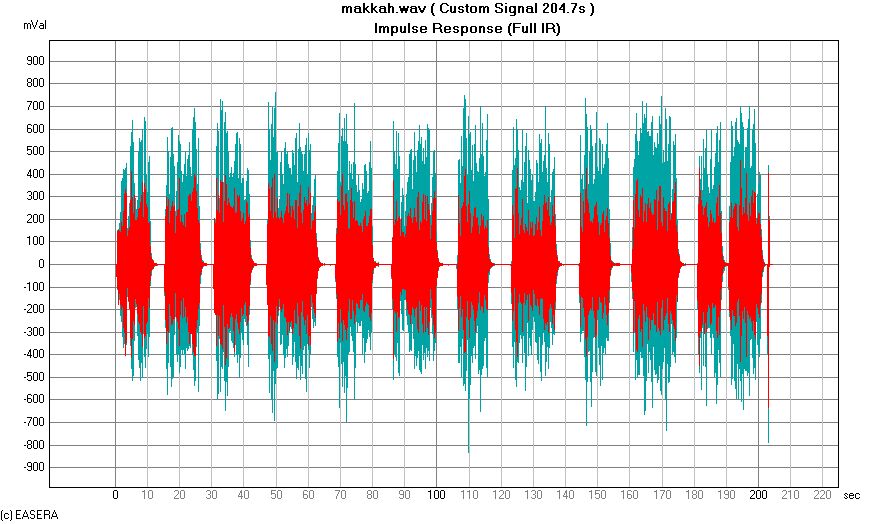 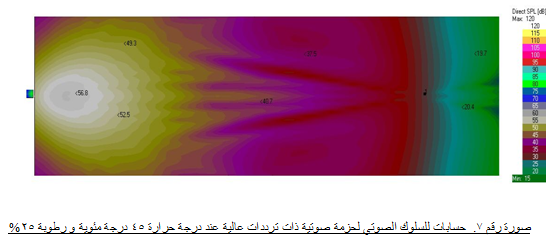 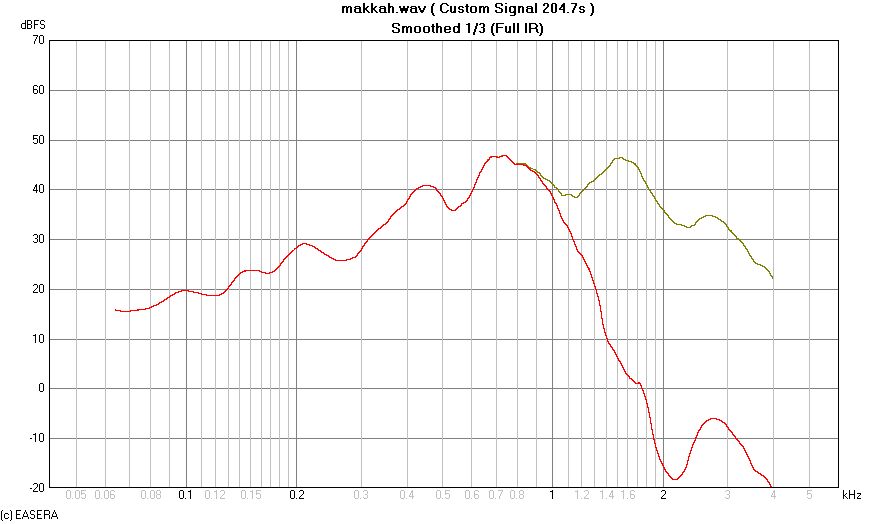 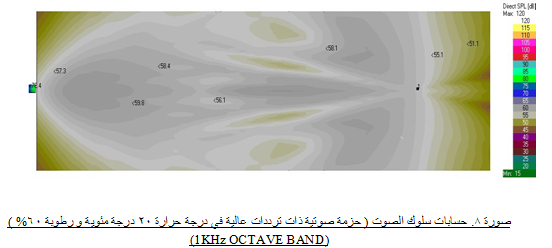 5 : إنشاء وتصنيع وتثبيت النظام الصوتي
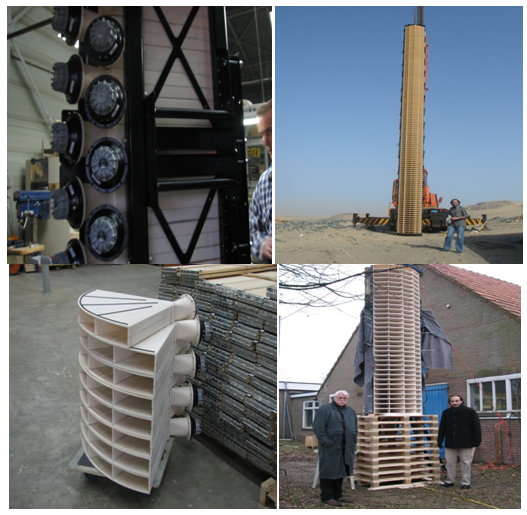 1.5 إنشاء وتصنيع السماعات: 
تصنيع السماعات وبرمجتها بناءً على معطيات مرحلة تقييم البيئة الصوتية المصاحبة. 
ازالة العوارض الحديدية الكائنة فى مكان السماعات بتنسيق مسبق مع المعماري.
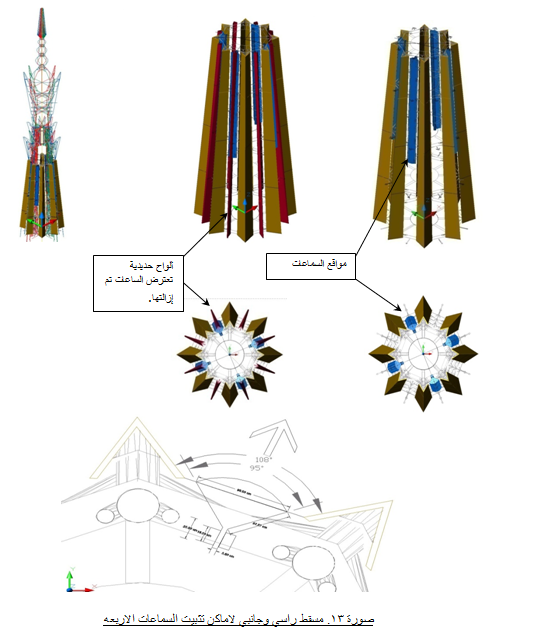 الأستنتاج
تقديم علم الصوتيات وفروعه ومناقشة تطبيقاته في الحرمين والمشاعر المقدسة. 
تقديم حلول مقترحة لتنظيم هذه العلاقة وتفادي الآثار السلبية الناتجة عن إقصاء مهندس الصوت و تجاهل دوره في المراحل الأولية للتصميم. 
تقديم مثال حي يجسد هذه العلاقة ويعكس اجابياتها.
نهاية العرض
شكراً علي الحضور
؟؟؟